Танец, его значение в жизни человека
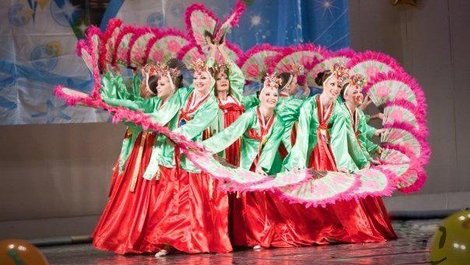 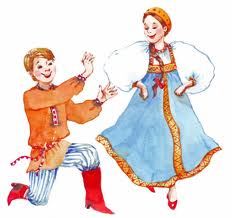 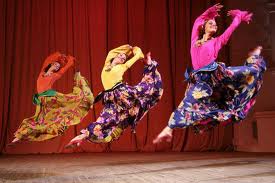 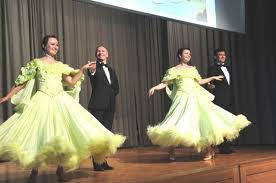 Истоки
Танцевальное  искусство с незапамятных времён занимало в жизни человека важное место. Уже в наскальных рисунках, созданных несколько тысяч лет тому назад, встречаются изображения пляшущих людей. Танец возник тогда, когда чувства, выраженные в движении и жесте, подчинились ритму или музыке.В основе первых плясок наших предков лежали движения, связанные с трудом первобытного человека: ловлей рыбы, сбором плодов, охотой
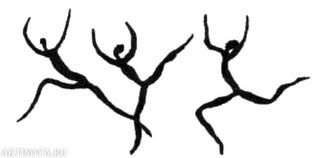 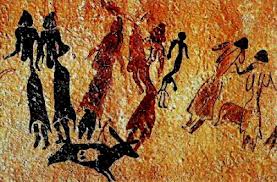 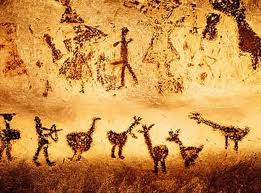 виды танцев
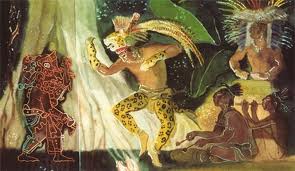 Исторически танец служил частью религиозных ритуалов и общественных праздников. Доказательства этому обнаруживаются во многих документах доисторической эпохи. Многообразие видов танцы включало в себя народные, социальные, бальные, религиозные и экспериментальные и другие формы. Большой ветвью этого искусства был Театральный Танец, который возник в Западном Мире.
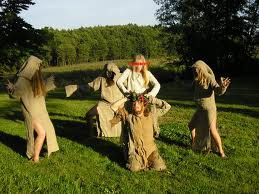 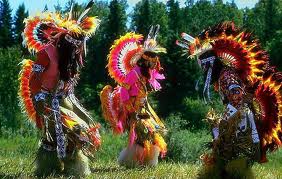 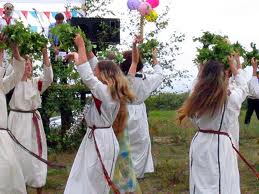 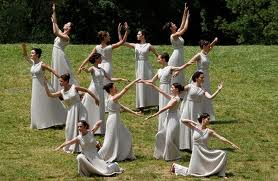 Русские народные танцы
Развитие русского танца шло в различных направлениях:
Обрядовые танцы; 
Плясовые, увеселительные, так называемые, ярмарочные танцы;
Хороводы и игры в кругу; 
Танцы ряженых и скоморохов; 
Формирование к началу XVIII века русской народной специфической хореографии; 
Характерный танец;
Русское танцевальное искусство многолико и разнообразно. Существуют как медленные, отражающие грусть. Кручину, так и быстрые, счастливые. Кадрили, хороводы, ручейки, игровые танцы, хороводы, приседания – всё это русский танец.
Как правило, летом танцевать простым крестьянам было некогда (летний день всю зиму кормит), а вот длинными зимними вечерами девчата и хлопцы водили хороводы, танцевали разнообразные танцы. Танцевали они как правило по аккомпанемент балалайки и цымбал. Танцы сопровождались песнями. На весь мир известны песни Калинка, «Во поли береза стояла» и многие другие.
Русские танцы – отражение многоликой русской души, в них она разворачивается и сворачивается. Они очень хорошо помогают понять русскую национальную культуру.
7 русских народных танцев
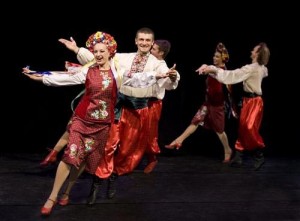 1Трепак — старинный русский народный танец. Исполняется в быстром темпе. Основные движения — дробные шаги и притоптывания. Движения сочинялись исполнителем на ходу. По свойствам имеет много общего с «Камаринской» и «Барыней»: либо одиночная мужская пляска, либо перепляс. Но, в отличие от них, трепак своего общепринятого напева не имел.
 2Танцы с медведем для гостей выступали 16 танцоров ряженых медведями и четыре медведя, одетых танцорами. После окончания обеда согласно повелению князя медведей было велено отпустить на все четыре стороны, а танцоров казнить.
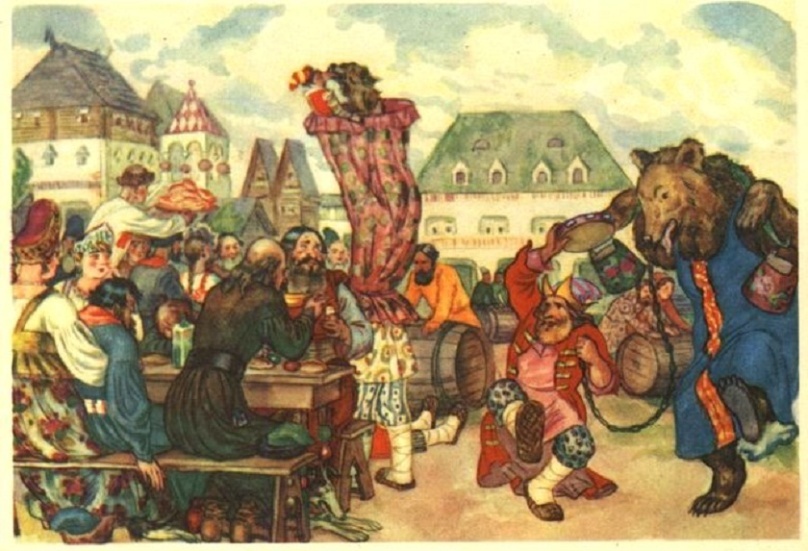 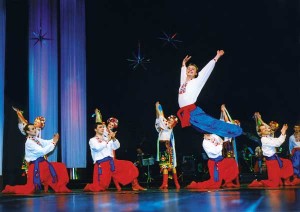 3 Присядка
4 Хоровод
Популярный русский танец — хоровод — танцев по кругу. Круг в хороводе символизировал в древности Солнце – бога Ярила. Считалось, что такие движения по кругу с пением песен задобрят бога Солнца и принесут хорошие урожаи.
5 Русская пляска 
6 Пляски – импровизации
 7 Игровые танцы
 Большой популярностью в народе пользовались пляски-импровизации, пляски-соревнования. В них танцоры не были скованы определенной композицией. Каждому исполнителю дается возможность выразить себя, показать, на что он способен.
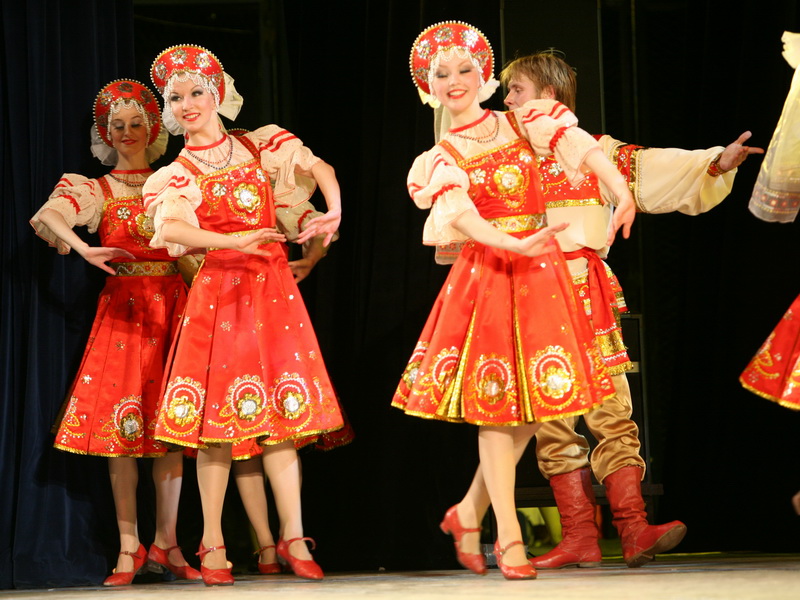 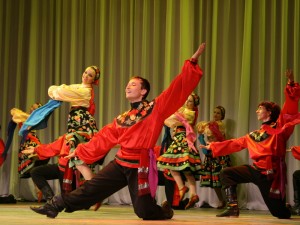 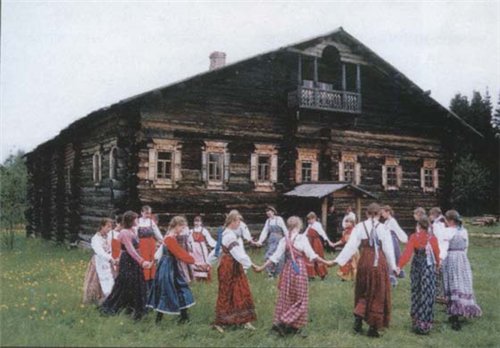 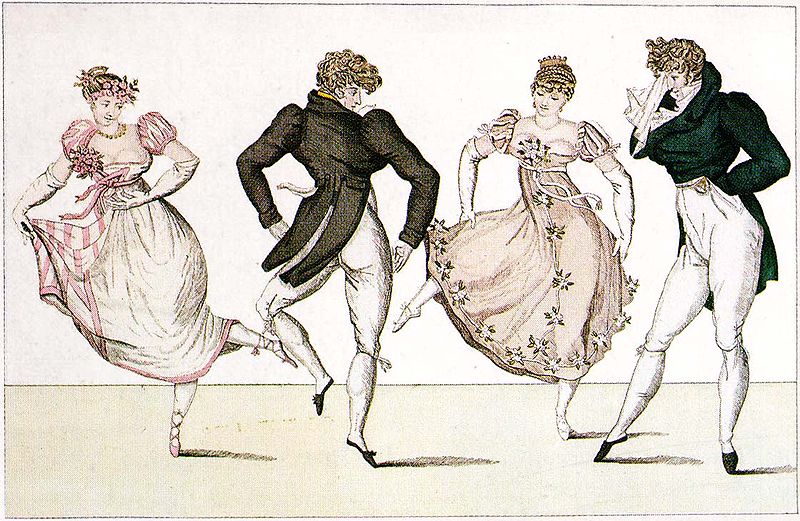 Во времена Петра I танец стал придворным, и предпочтение отдавалось европейским танцам: французской кадрили, менуэту, полонезу… Кадриль и полька появились под влиянием европейской культуры. В это же время народная пляска приобретает вид крепостного балета В XVIII веке русские народные танцы начали исполняться на русской сцене. В 1937 году уже ХХ столетия появился некий ансамблевый народный танец.
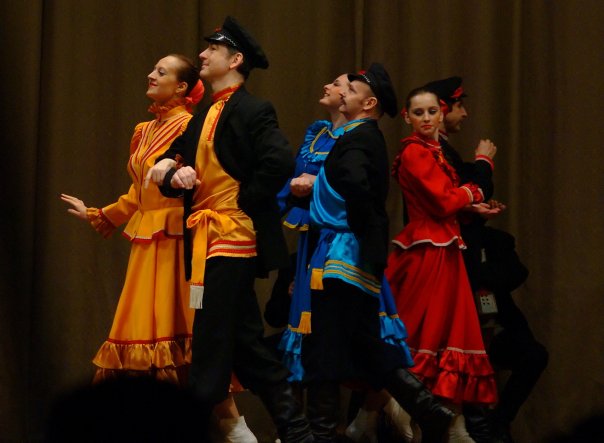 ЗАКРЕПЛЕНИЕ
1.истоки танца
2. виды танцев
3.русские народные танцы
Проектная деятельность
Танец сквозь века
Танцевальная музыка прошлого и настоящего
Развитие танцевальной музыки